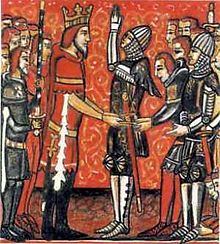 Medieval Europe
Feudalism
Feudalism
-Feudalism is a form of government that started in the middle ages. 
-Feudalism only occurs when there is a weak central government because the king ends up giving away some of his land
Medieval Society
Kings and Queens
Rulers 
Nobility 
Lords and Knights (vassals)
Controlled the land 
Clergy 
Church officials 
Peasants 
Majority of the population 
Worked the land and served the nobles
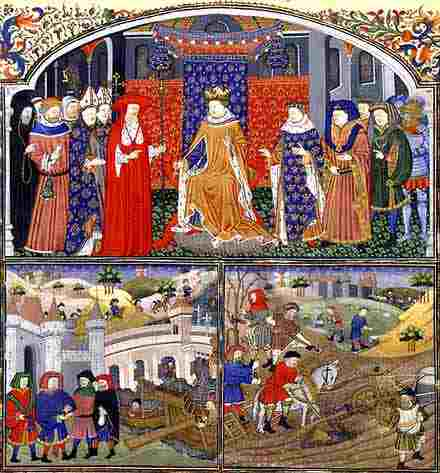 Feudalism
Political and social system based on the granting of land in exchange for loyalty, military assistance, and other services
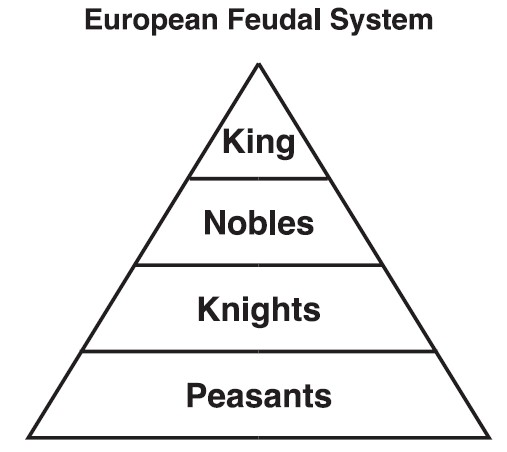 Feudalism
Developed as a result of frequent invasions in western Europe
Kings and nobles needed a way to protect their lands
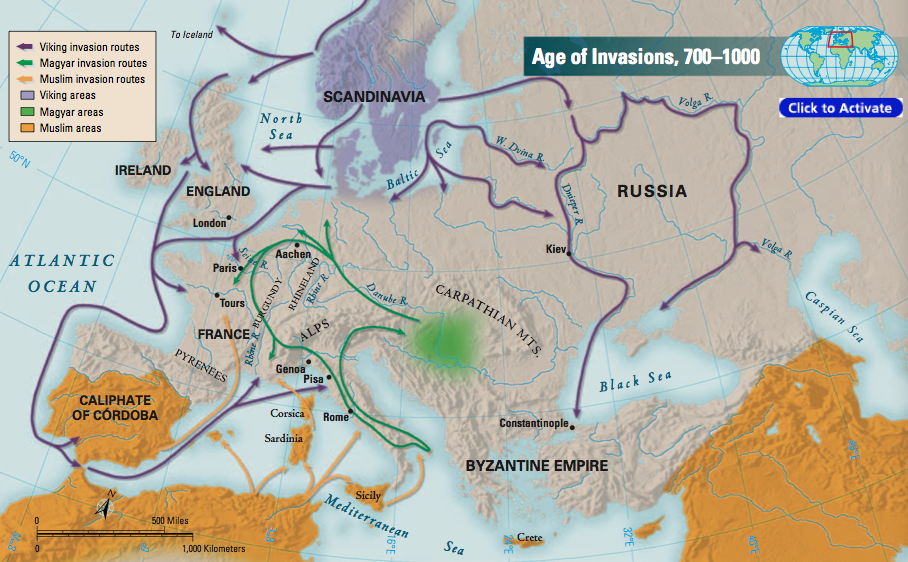 Feudalism
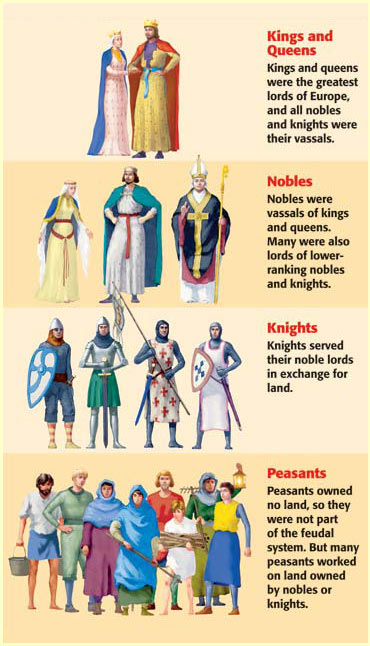 Lords divided their lands into estates called fiefs 
Fiefs (land) given to vassals 
A person granted land in return for loyalty or military service
All nobles were vassals to the king
Feudalism
Knights 
Mounted warriors who protected lord’s lands
Given land for their services 
Chivalry 
Code of  ethics followed by knights 
Honesty, fairness in battle, loyal, proper treatment of women
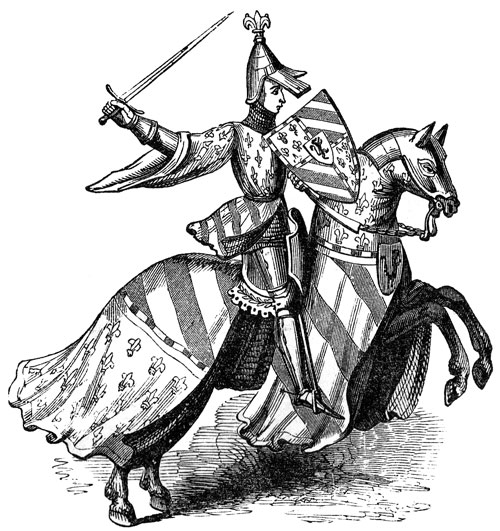 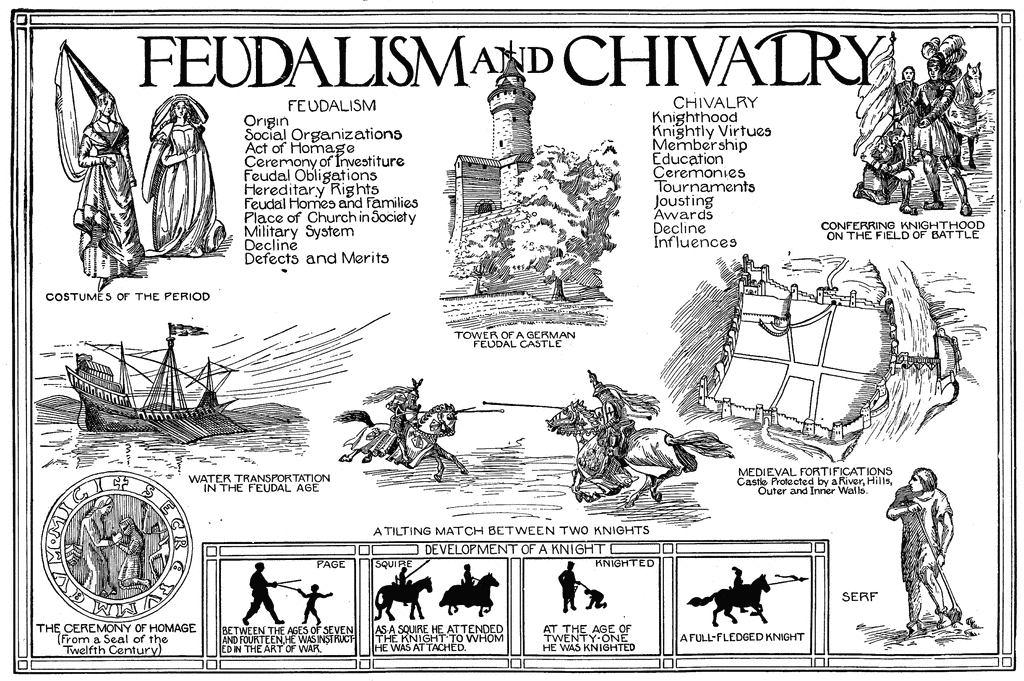 Feudal Obligations
Knights Obligation to Lord
Lord’s Obligation to Knights
Provide military service
Remain loyal and faithful 
Give money on special occasions
Give Land
Protect from attack 
Resolve disputes between knights
Constructing the Pyramid Feudal Power
SERFS AND FREEMEN
‹#›
Constructing the Pyramid of Feudal Power
LESSER NOBLES
(KNIGHTS)
LABOR
PROTECTION
SERFS AND FREEMEN
‹#›
Constructing the Pyramid of Feudal Power
POWERFUL
NOBLES
LAND AND
PROTECTION
LOYALTY AND
MILITARY SERVICE
LESSER NOBLES
(KNIGHTS)
LABOR
PROTECTION
SERFS AND FREEMEN
‹#›
Constructing the Pyramid of Feudal Power
KING
LOYALTY AND
SERVICE
LAND
POWERFUL
NOBLES
LAND AND
PROTECTION
LOYALTY AND
MILITARY SERVICE
LESSER NOBLES
(KNIGHTS)
LABOR
PROTECTION
SERFS AND FREEMEN
‹#›